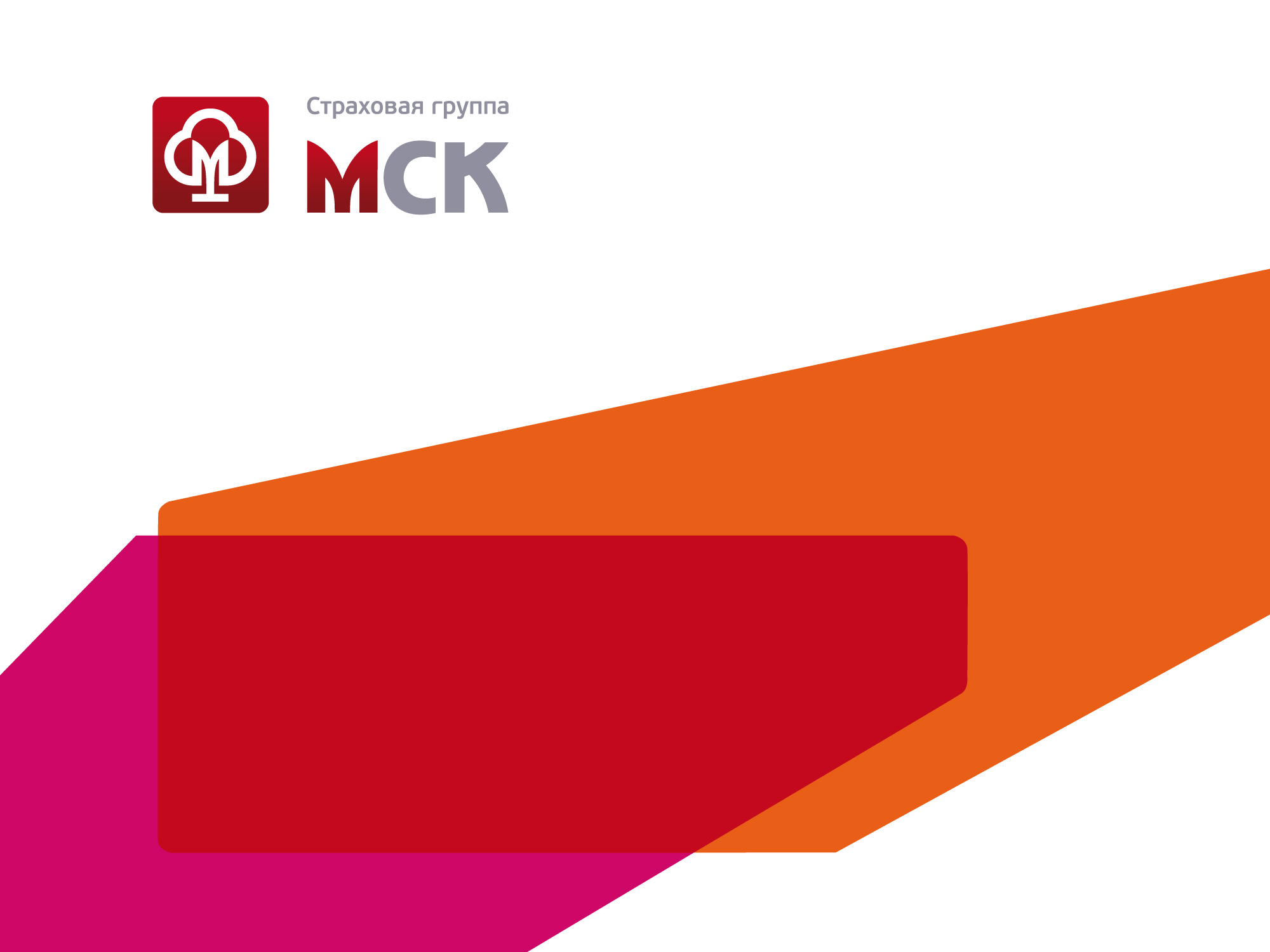 Повышение эффективности в условиях ограниченных ресурсов.
Конференция «Повышение эффективности корпоративных бизнес-процессов». CFO.Russia.
27.10.2016
Е.Г.Стрельченко
Информация о компании
Страховая группа МСК входит в Группу ВТБ, являлась системно значимым страховщиком.
Октябрь 2016 года - объединение страхового бизнеса группы под одной компанией ВТБ Страхование.

Описанные далее процессы и результаты относятся к периоду 2014-2015 гг. , ТОП 15 в рейтинге страховщиков, 60 филиалов.
Вопрос повышения эффективности при ограниченных ресурсах был наиболее актуальным.

Решение - внедрение ERP системы, максимальная централизация и автоматизация всех бизнес-процессов. 
Такое ИТ решение  - «КИАС», вендор - «Лаборатория страхования»
Повышение эффективности при ограниченных ресурсах
Акционером были поставлены задачи:
сокращение затрат более чем на 50% 
стандартизация бизнес-процессов
повышение эффективности процессов
Основные затраты, требующие сокращения:
-персонал (собственно затраты на персонал и АХР)
-бюджет ИТ (инфраструктура и приложения)
Стандартизация:
-SWOT-анализ процессов (анализ действующих регламентов, анкетирование, хронометраж процессов)
-выделение особенно проблемных областей
Повышение эффективности:
-полная вовлеченность в процесс реорганизации руководства компании
-принятие решения о централизации 
-выделение процессов, в результате автоматизации которых можно полностью отказаться от ручного труда
-выделение процессов, в результате автоматизации которых можно значительное увеличить скорость обработки информации 
-выбор ИТ решения позволяющего обеспечить повышение эффективности
Централизация
Централизуемые процессы
Ввод договоров
Обработка банковских операций
Расчет и выплата комиссионного вознаграждения посредникам
Административно-хозяйственные расчеты
Урегулирование убытков
Суброгации и инкассовые списания
Взаимодействие с посредниками
Архивное хранение
Единый административный центр
-Операционный центр
-Центральная бухгалтерия
-Центр урегулирования убытков
-Колл-центр

Агентский центр

Судебно-правовой центр

Внеофисное хранение документов
Филиал, точка продаж 1
Филиал, точка продаж 2
Подразделения головного офиса
Филиал, точка продаж N
Пример конвейерного процесса. Жизненный цикл договора страхования.
Процесс
Численность персонала/скорость обработки. Было.
Численность персонала/скорость обработки. Было.
Заключение договора страхования посредником/штатным сотрудником
Заключение не регламентировано, сроки сдачи заключенного договора в офис определены договоров с посредником/штатным сотрудником.
Прием документов от посредника/штатного сотрудника, заключивших договор. Формирование Акта-приемки передачи документов.
150 человек/1 рабочий день
150 человек/до 15 рабочих дней.
40 человек/1 рабочий день
Среднее 150 человек/задержка ввода до полугода
Ввод договора в ИС
Сканирование (электронный архивирование) передача оригинала на внеофисное хранение)
150 человек/ Нет полного электронного архива, в каждом филиале свой архив
150 человек/1 рабочий день
Коробочные продукты тарифицированы в ИС, не коробочные  - 5 человек / 1-5 рабочих дней.
Проверка правильности ввода, акцепт договора, выставление счета на оплату страховой премии.
Коробочные продукты тарифицированы только в ИС ГО.
Поступление страховой премии (банк/касса, эквайринг), обработка платежей.
30 человек/1 рабочий день
120 человек/ до 3 месяцев
Расчеты с посредником по вознаграждению.
Расчеты по физическим лицам автоматизированы полностью, по юридическим 15 человек/5-15 дней.
Расчеты по физическим лицам частично автоматизированы только в ГО , по юридическим до 100 человек/до 90 дней.
ИТ решение
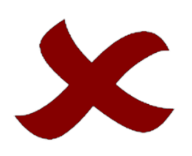 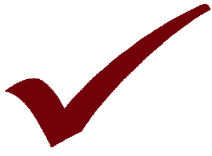 Проблемы интеграции нескольких баз данных. Отдельные СУБД по видам страхования, финансы, бухгалтерия, регионы, хранилище. 

Для получения итоговых отчетов требуется извлекать информацию из одной БД для другой, маппинг ключевых полей, соединение с другими БД.

Комплексная обработка данных требует выполнения статистического анализа больших массивов данных. Как результат - низкая скорость обработки данных. 

Громоздкая архитектура приложений, тяжелая инфраструктура.
Единое информационное пространство.
 Конвейер операций исключает  дублирование, позволяет  установить прозрачные KPI для персонала.
 
Получение оперативной  информации в режиме on-line, регламентной отчетности в установленные сроки.

Расчеты с контрагентами в течение 1-3 банковских дней.


Минимизирует мошенничество.

 
Сокращение издержек.
Оценка эффективности
длительность цикла завершения процесса
значимость для клиента
Длительность цикла завершения процесса:
Установленные Регламентами нормативы завершения на каждый процесс
-прохождение договора
-урегулирование убытков
-расчеты в контрагентами

Значимость для клиента
-удовлетворенность клиента, служба контроля качества
-отсутствие жалоб от клиентов
-отсутствие замечаний со стороны проверяющих
Спасибо за внимание!
О себе, контакты:

Елена Геннадьевна Стрельченко.  
С 2014 г. Руководитель Операционного блока МСК
В составе Операционного блока:
-Операционный департамент;
-Департамент информационных технологий;
-Архив.

В страховании с 1994 года, с 2001 занимаю позиции руководителя подразделений БЭК офиса в различных страховых компаниях. 
Знание бизнес-процессов страховой компании.

Тел. +7 903 740 66 14